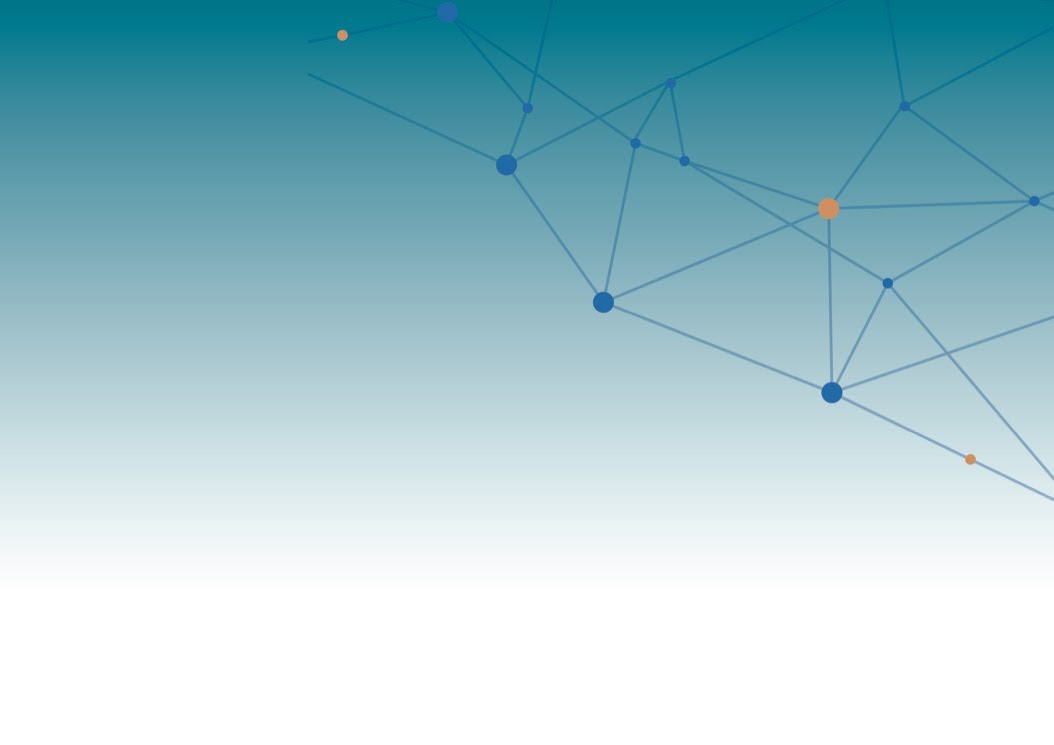 JA NFP4Health NFP Profile – How it should be designed and how to cooperate together through a community
WEBINAR
13.06.2023
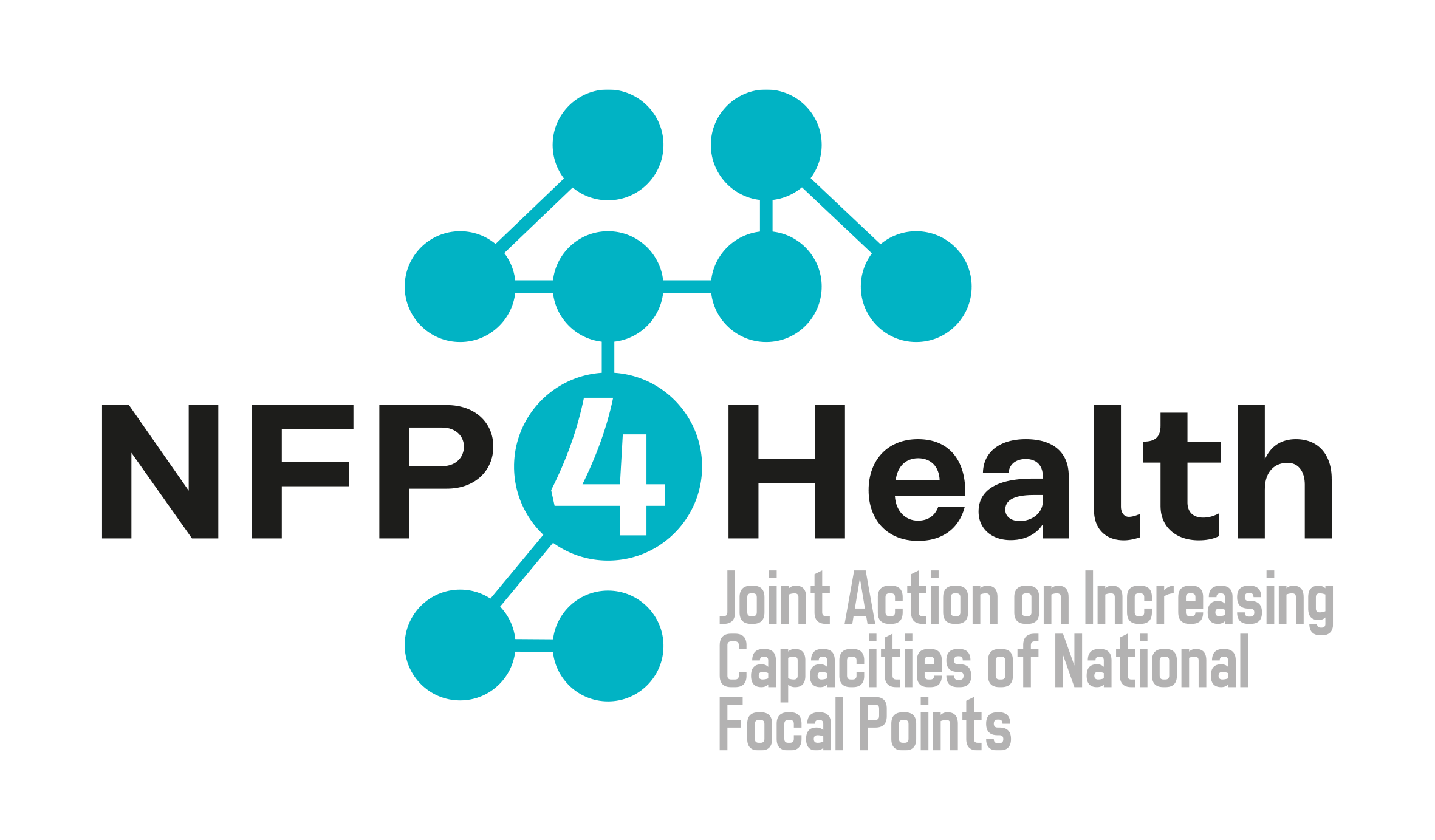 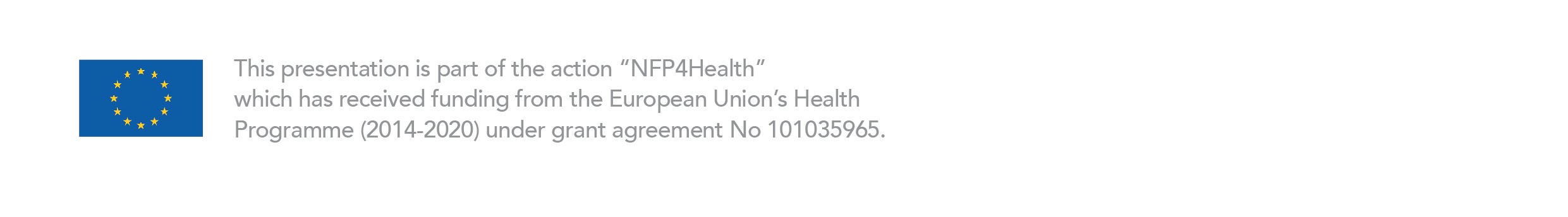 This presentation is part of the action “NFP4Health” which has received funding from the European Union’s Health Programme (2014-2020) under grant agreement No 101035965.
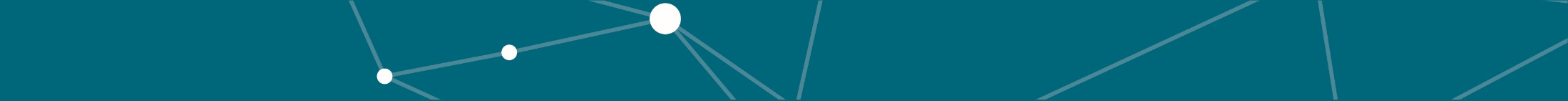 The National Focal Point IDENTIKIT CARD
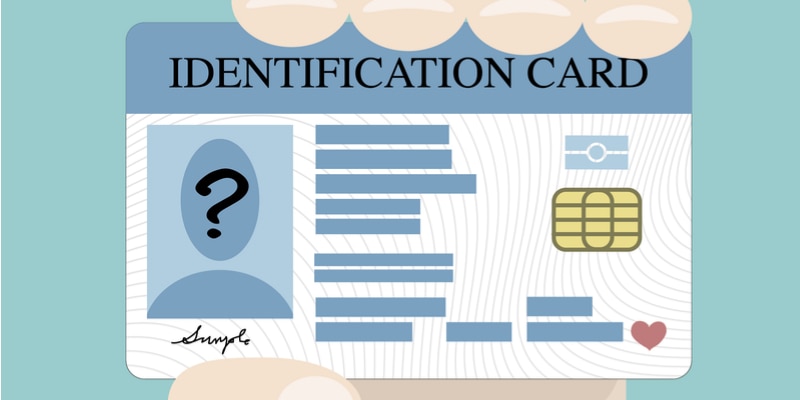 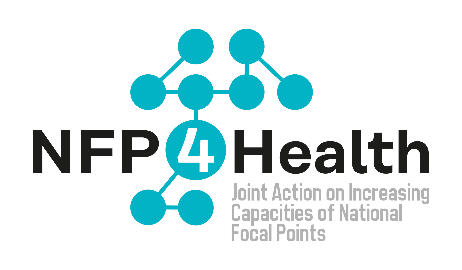 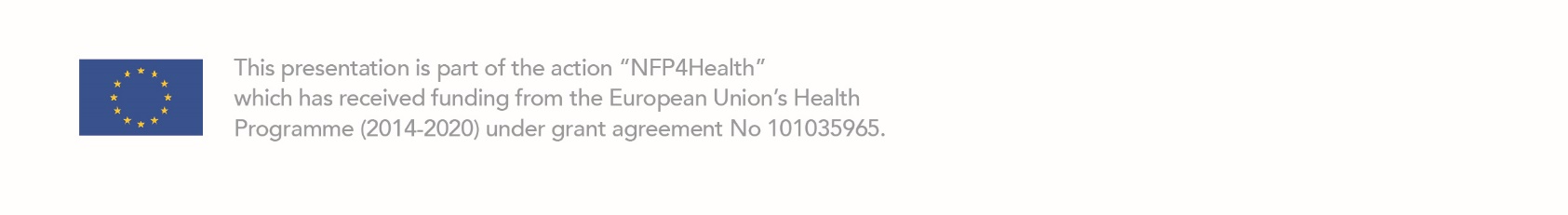 This presentation is part of the action “NFP4Health” which has received funding from the European Union’s Health Programme (2014-2020) under grant agreement No 101035965.
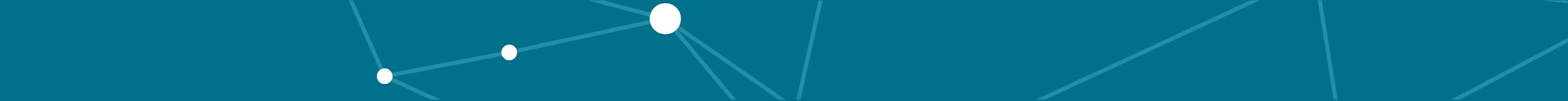 REPORT WORKSHOP N. 1
Profile required to deliver the following activities in charge of NFPs: 
Provide professional support services for national applicants 
Promote HP through the dissemination of its results and impact 
Sharing knowledge and good practices among MS and within their national health community 
Support the Commission’s implementing services in monitoring the implementation of the actions under the HP 
Submit available information on the implementation and impact of the Programme to national bodies 
Contribute to the implementation of the Programme through regular cooperation with the Commission’s implementing services
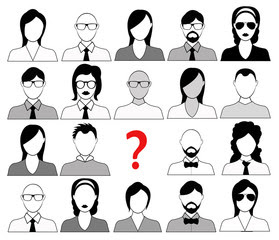 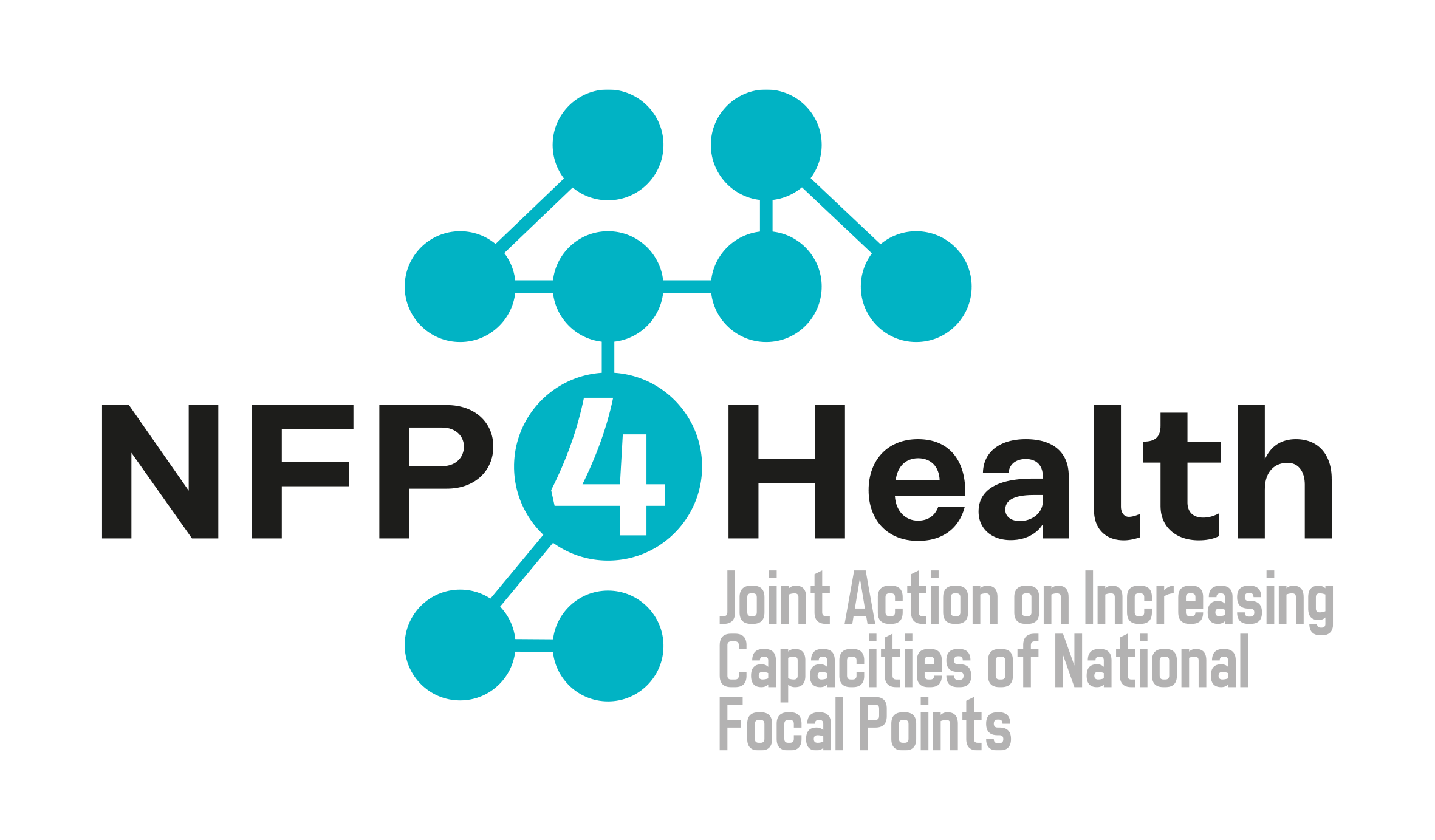 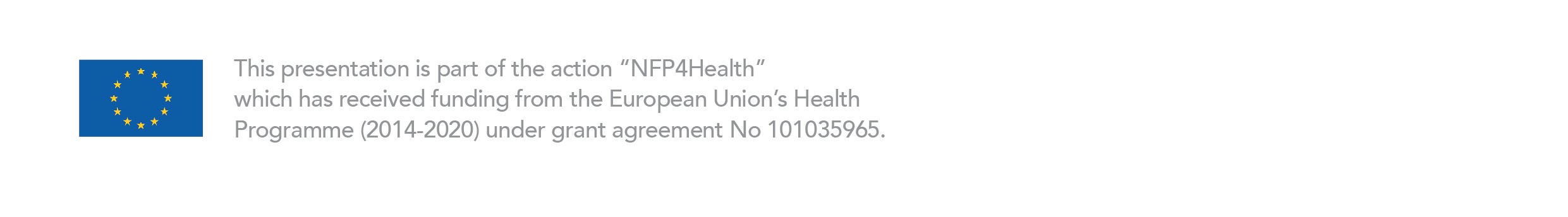 This presentation is part of the action “NFP4Health” which has received funding from the European Union’s Health Programme (2014-2020) under grant agreement No 101035965.
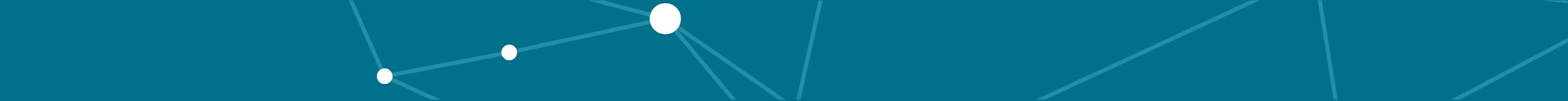 REPORT WORKSHOP N. 1
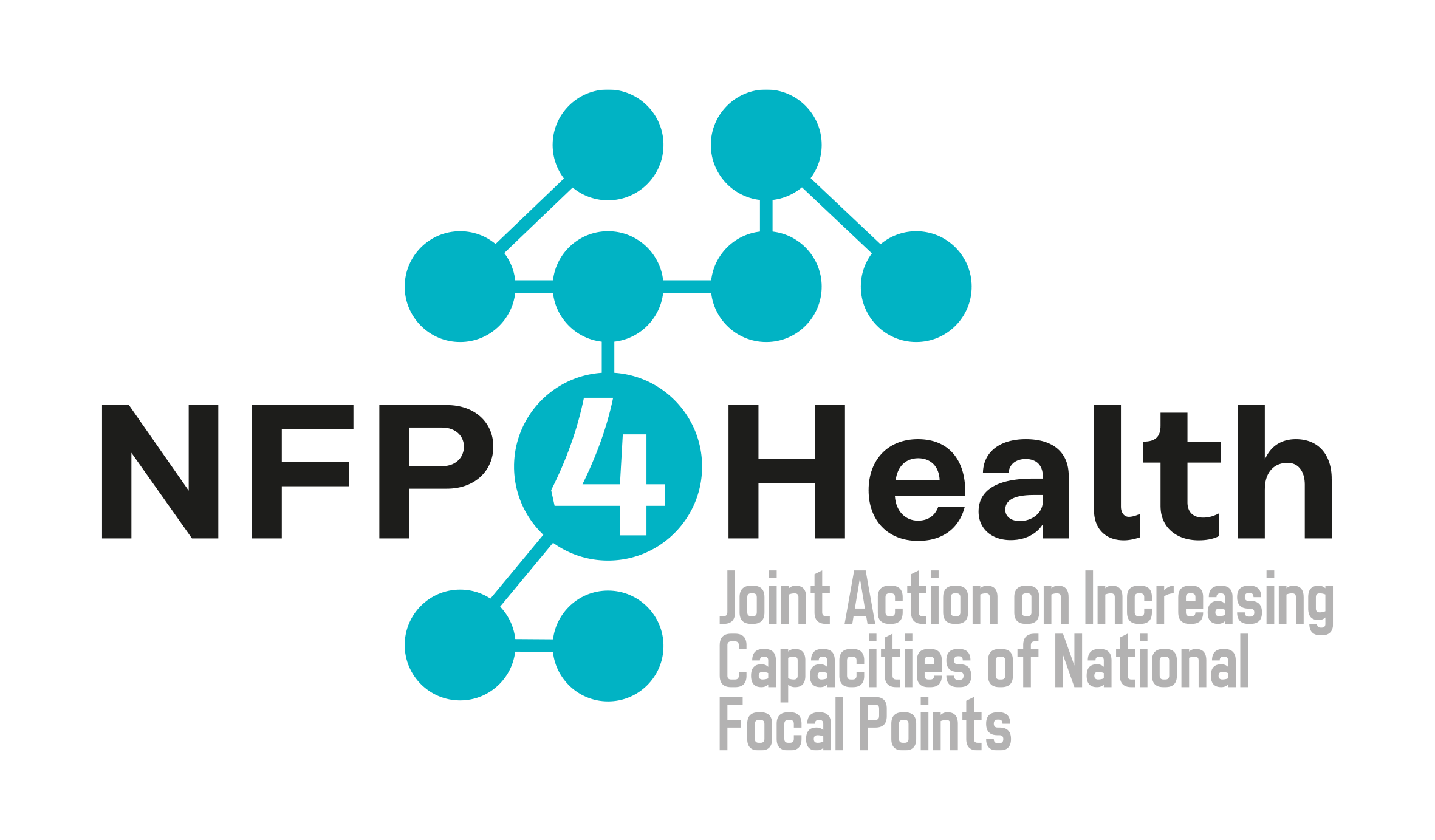 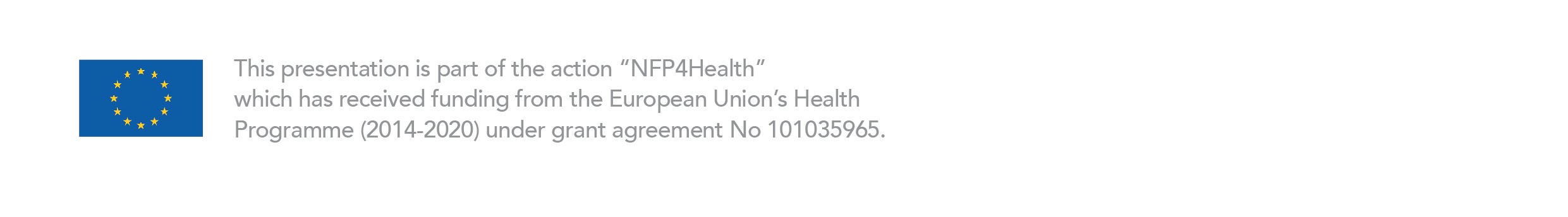 This presentation is part of the action “NFP4Health” which has received funding from the European Union’s Health Programme (2014-2020) under grant agreement No 101035965.
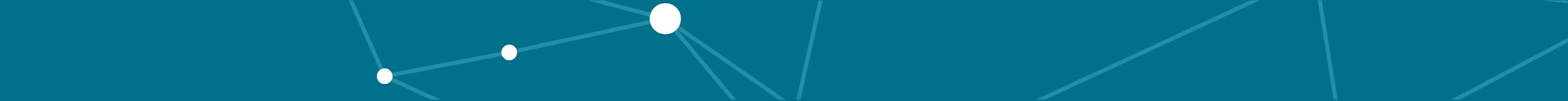 REPORT WORKSHOP N. 1
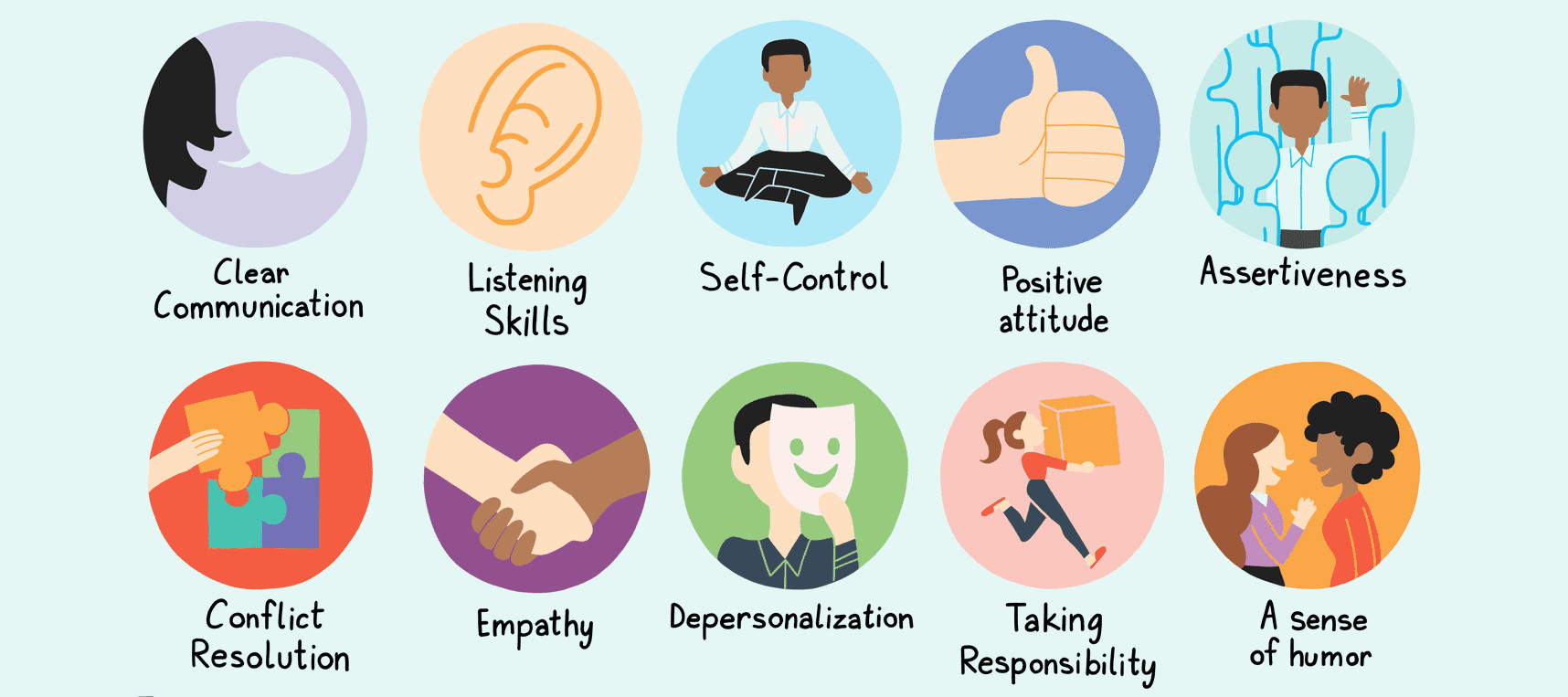 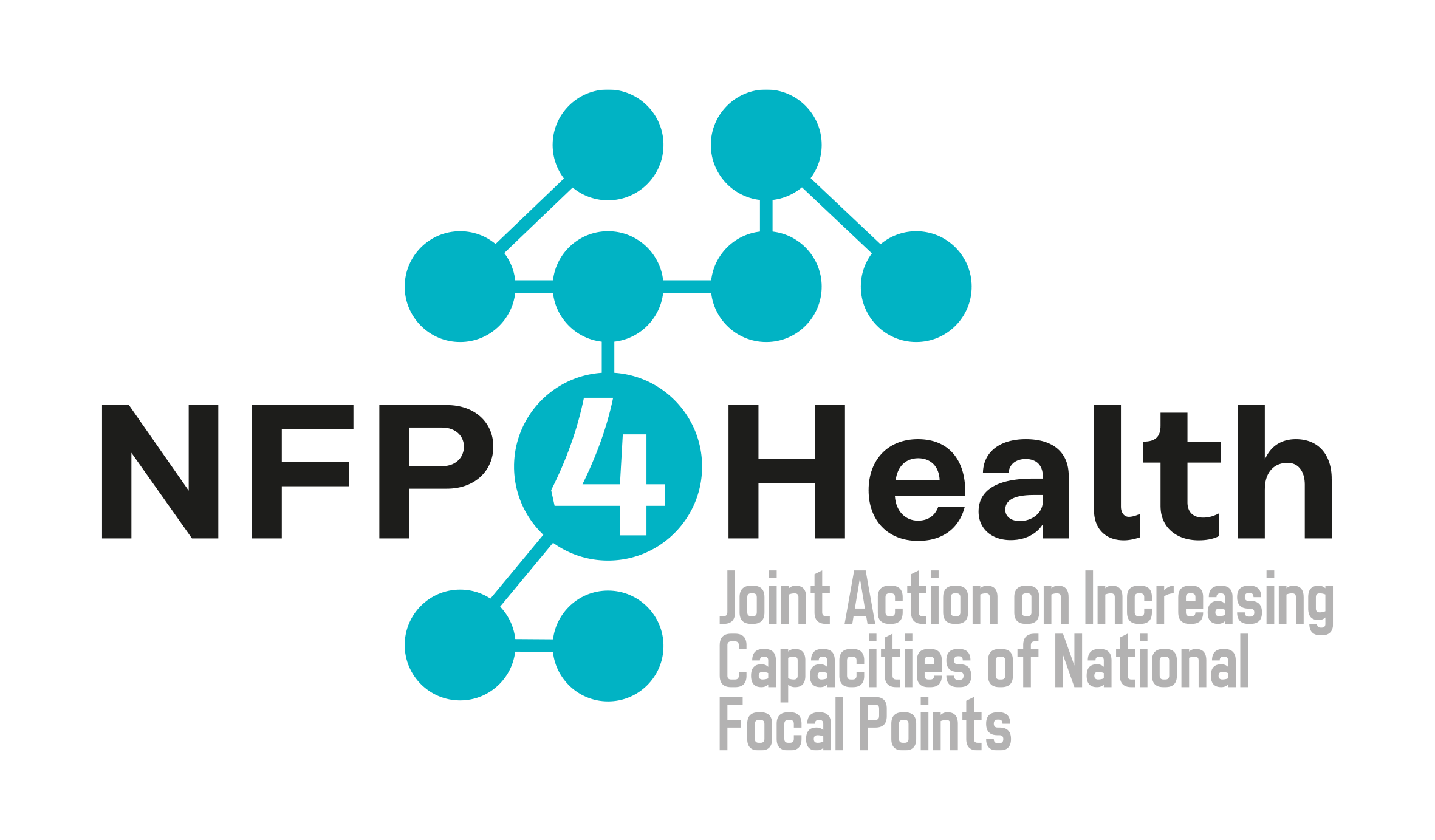 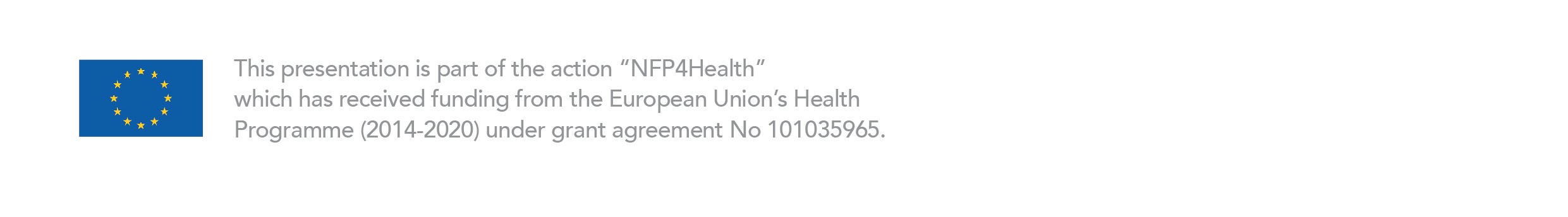 This presentation is part of the action “NFP4Health” which has received funding from the European Union’s Health Programme (2014-2020) under grant agreement No 101035965.
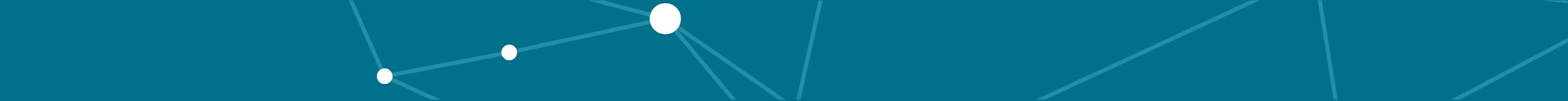 REPORT WORKSHOP N. 1
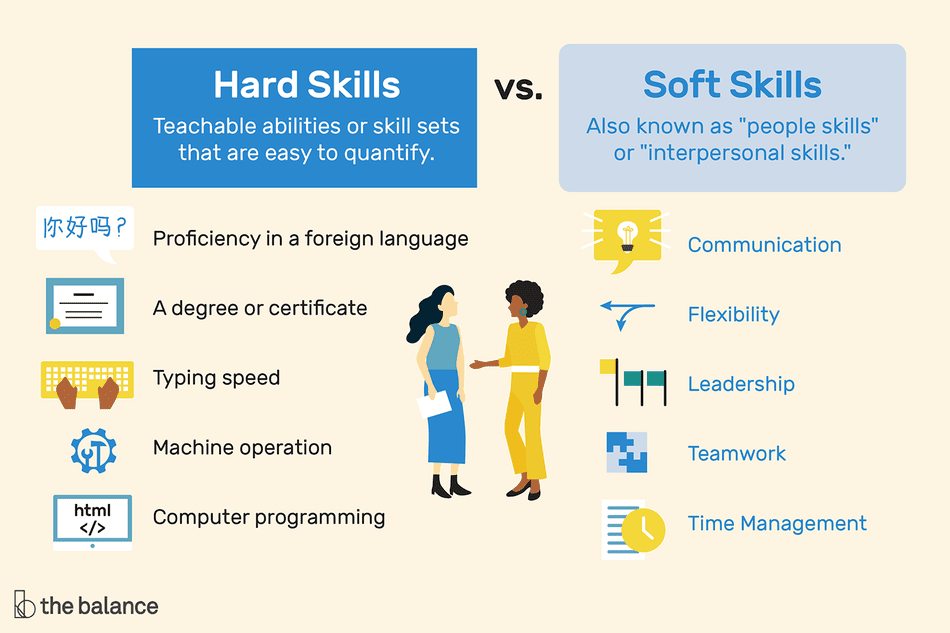 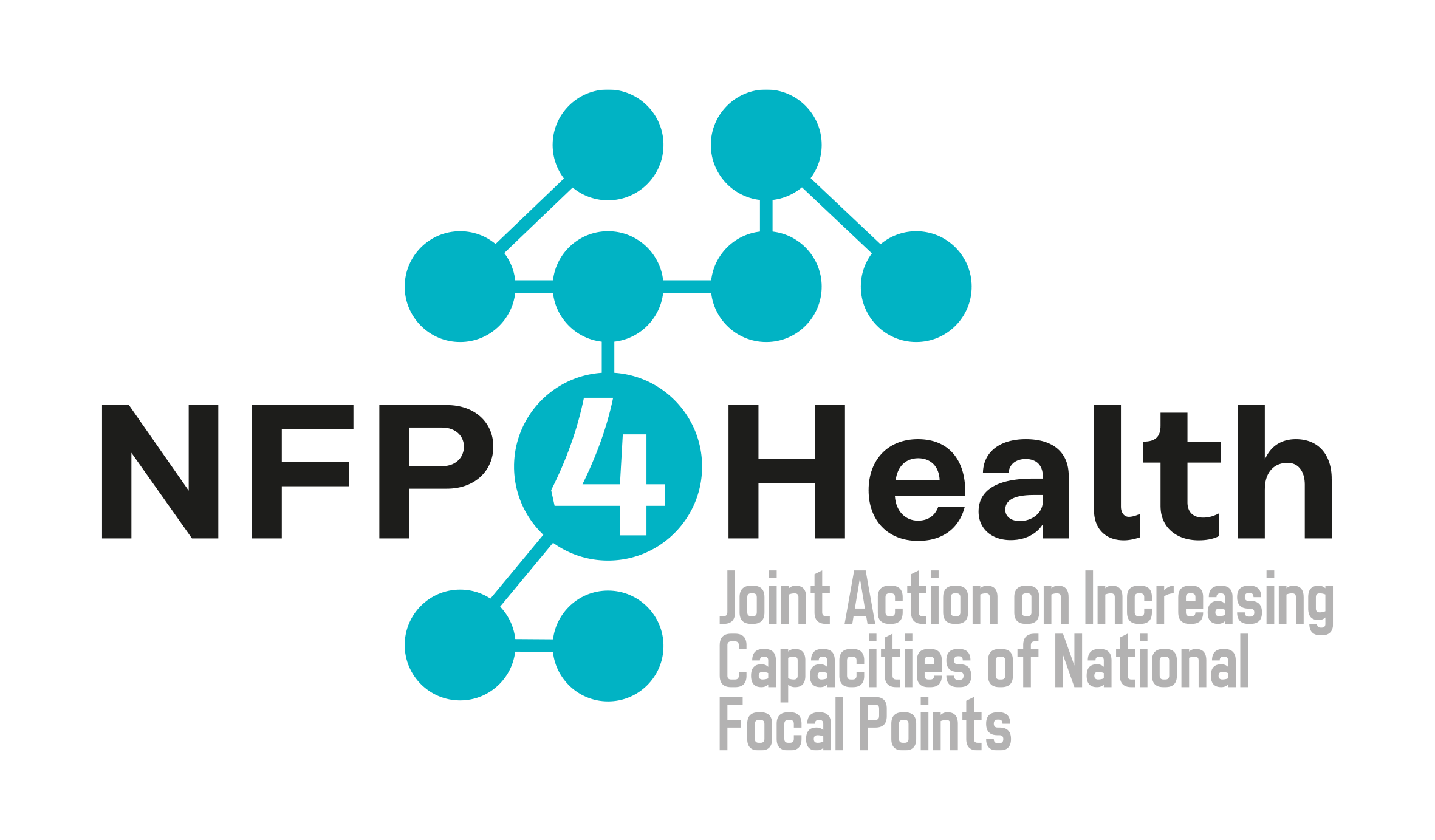 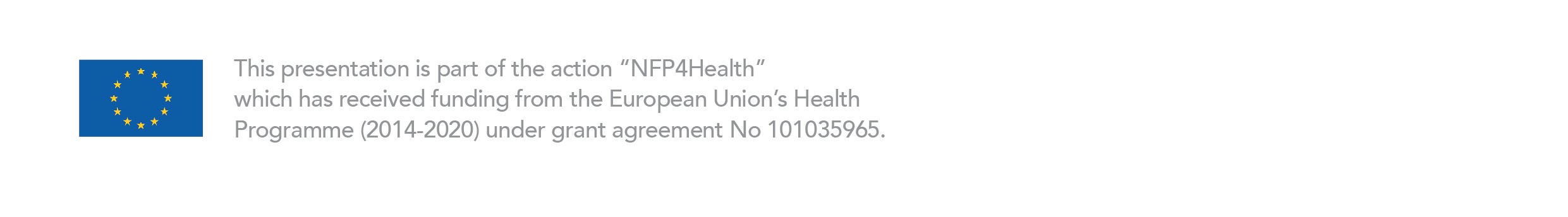 This presentation is part of the action “NFP4Health” which has received funding from the European Union’s Health Programme (2014-2020) under grant agreement No 101035965.
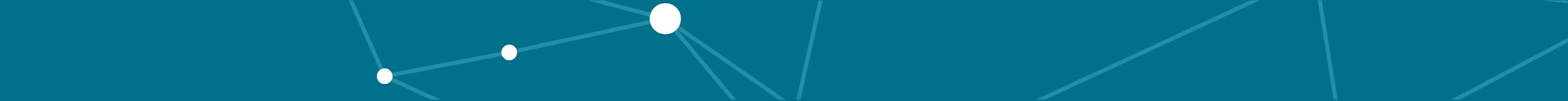 REPORT WORKSHOP N. 1
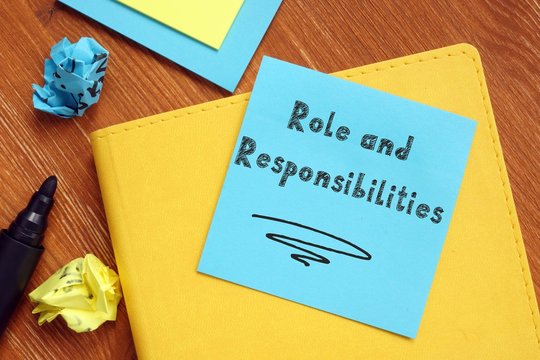 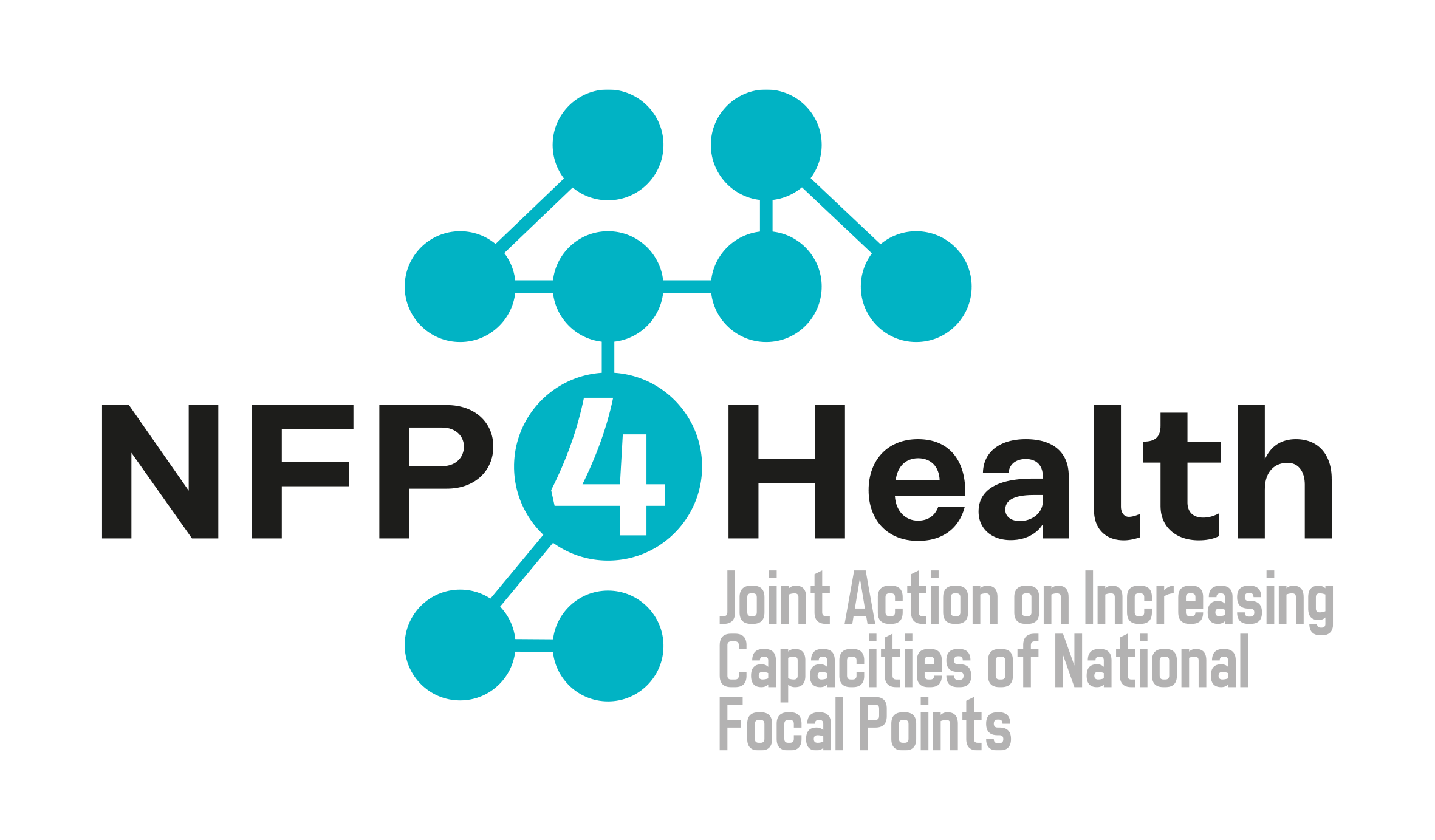 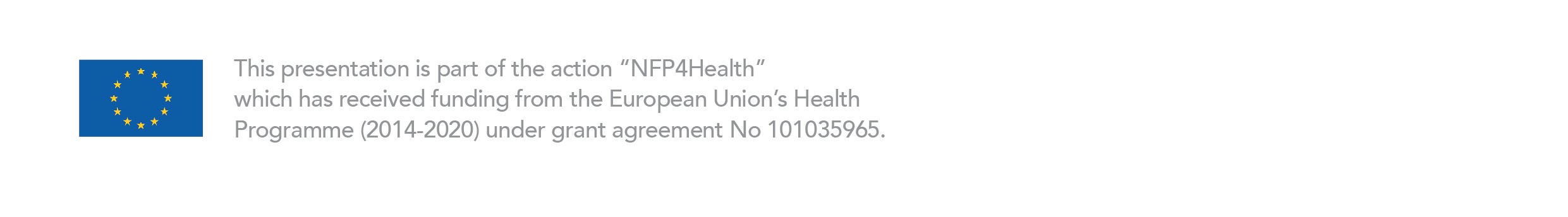 This presentation is part of the action “NFP4Health” which has received funding from the European Union’s Health Programme (2014-2020) under grant agreement No 101035965.
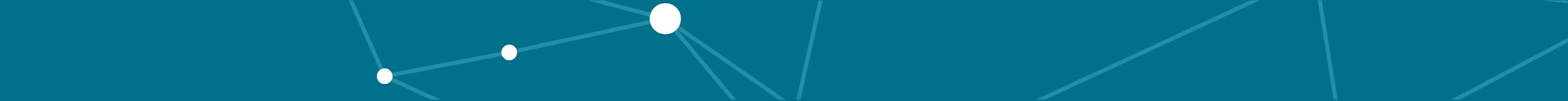 REPORT WORKSHOP N. 2
The organization model of NFPs
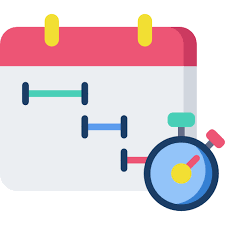 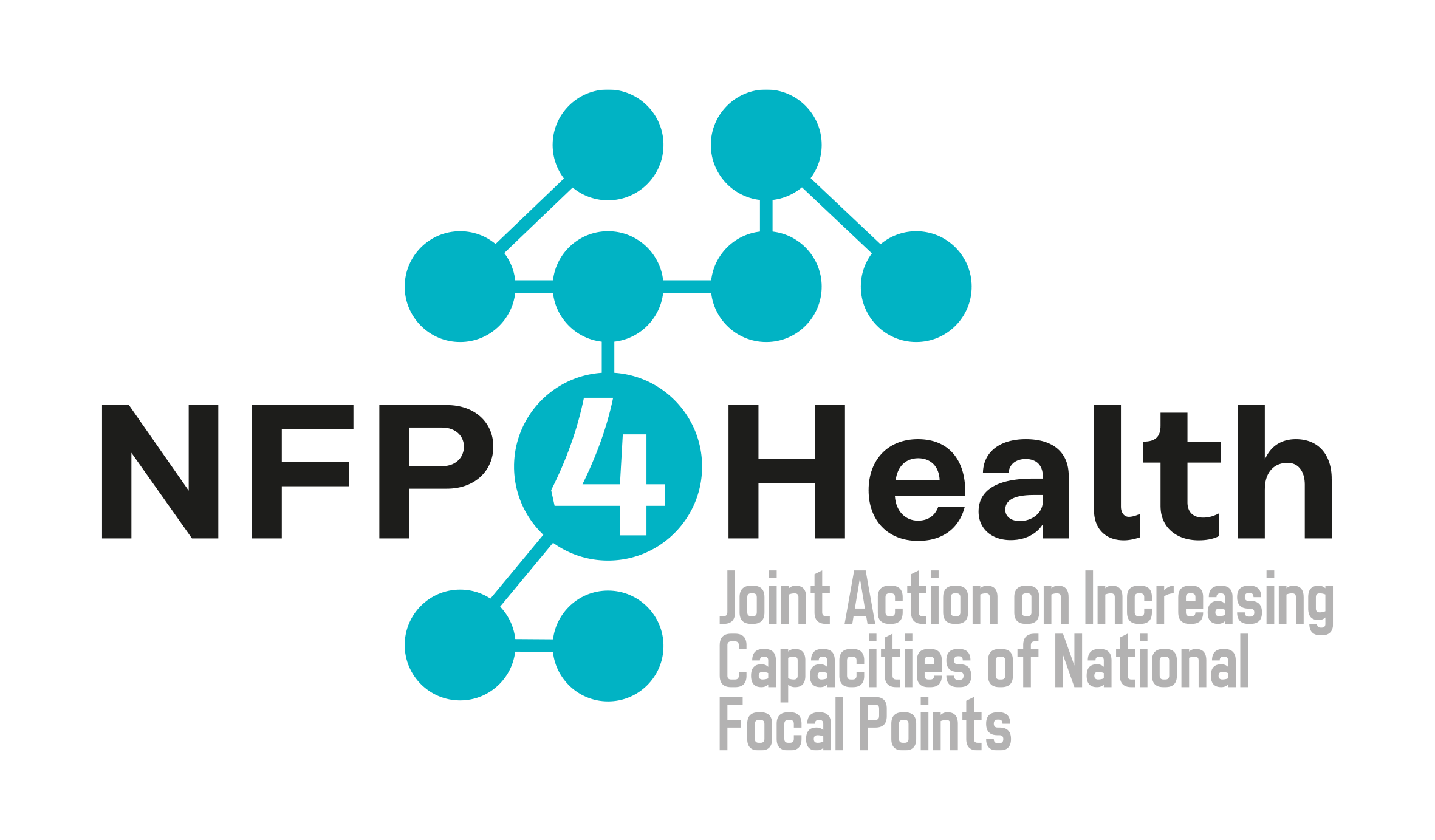 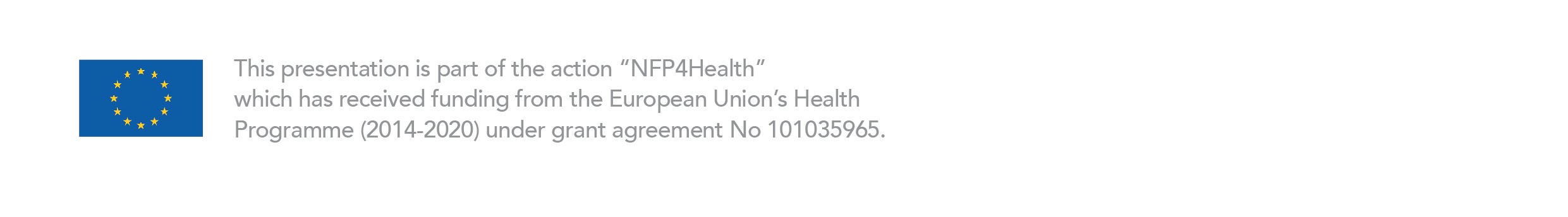 This presentation is part of the action “NFP4Health” which has received funding from the European Union’s Health Programme (2014-2020) under grant agreement No 101035965.
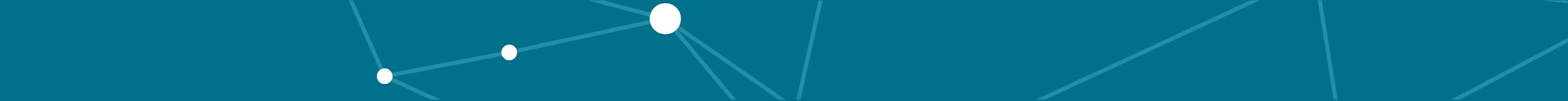 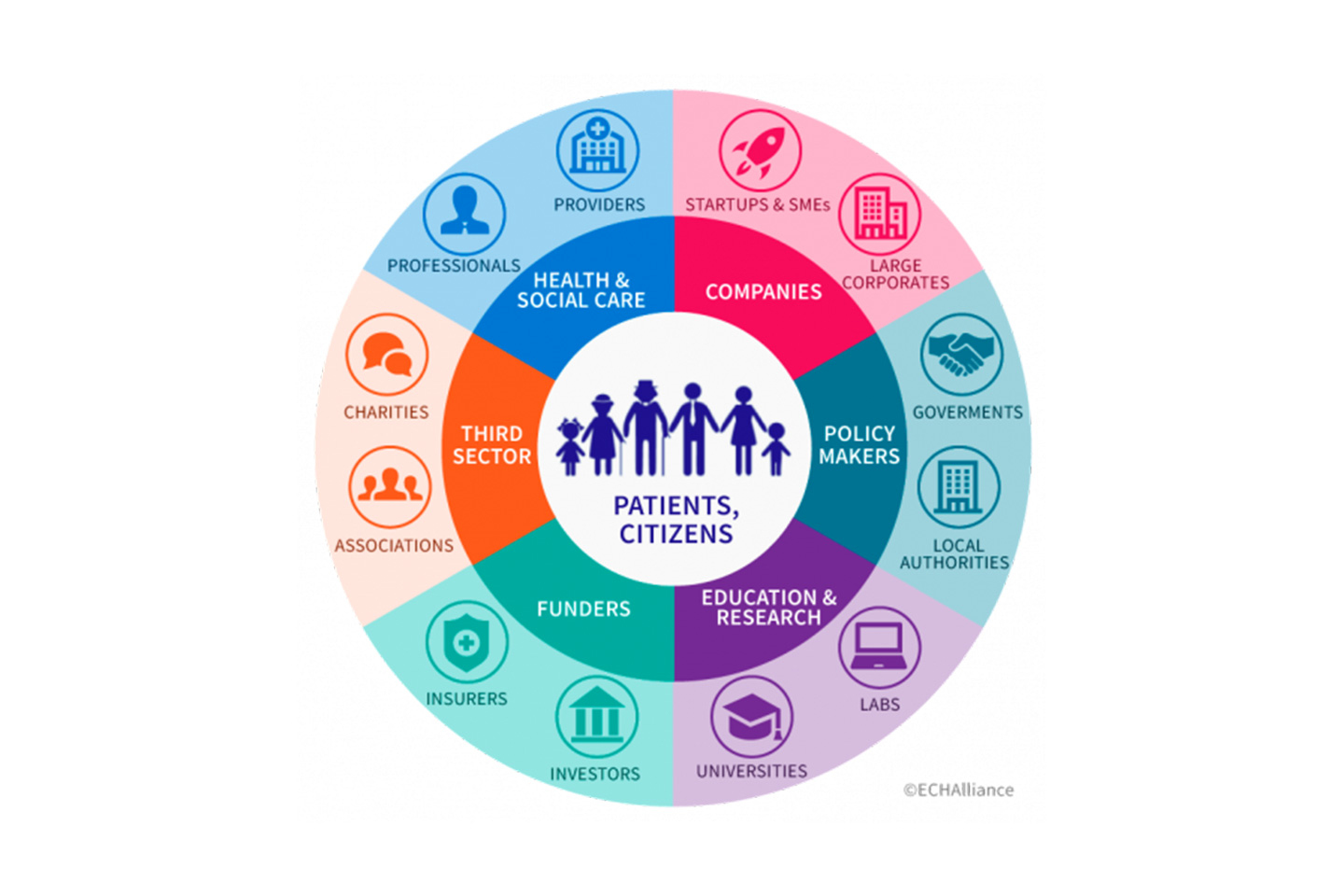 ECOSYSTEMS/STAKEHOLDERS
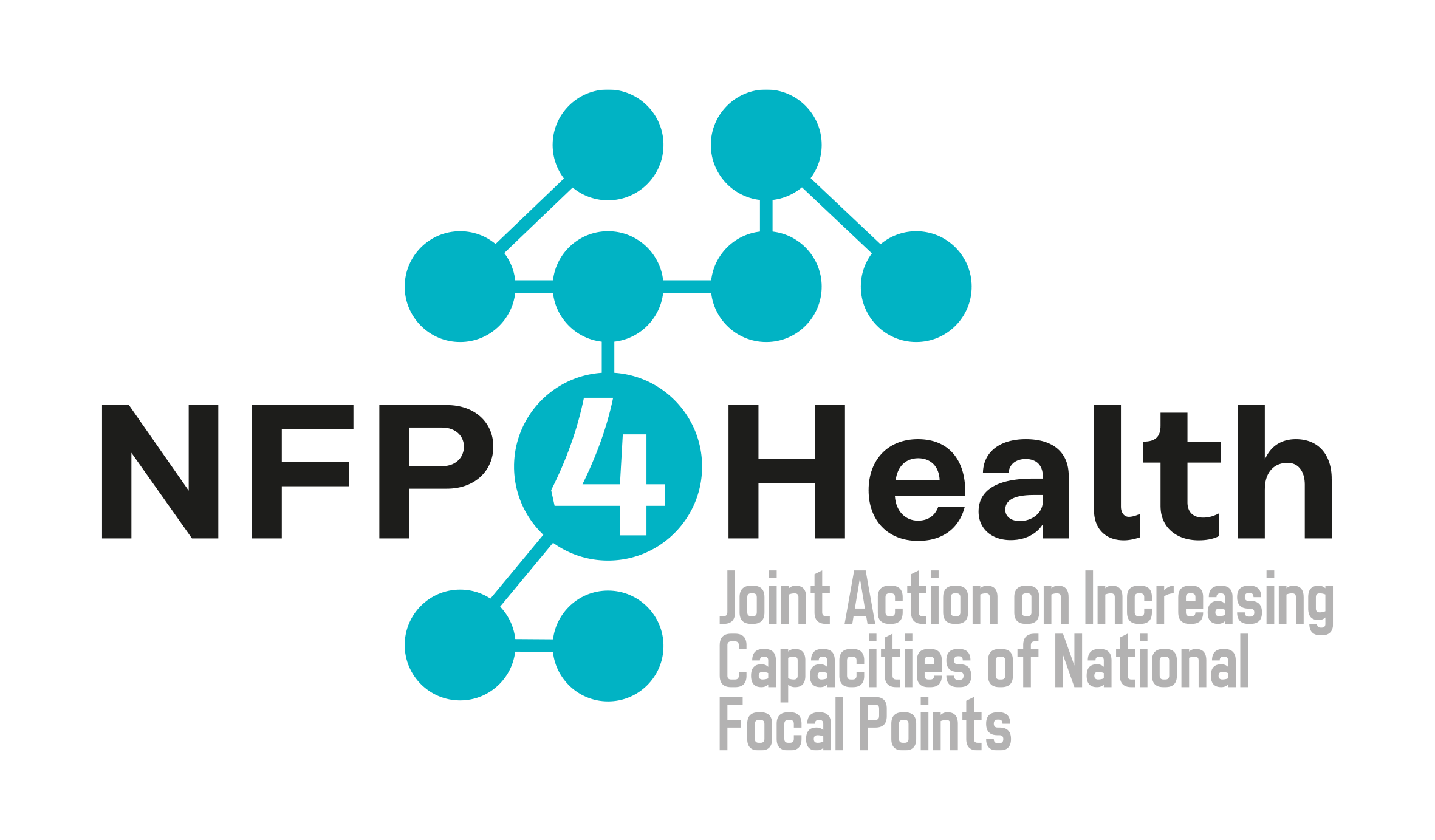 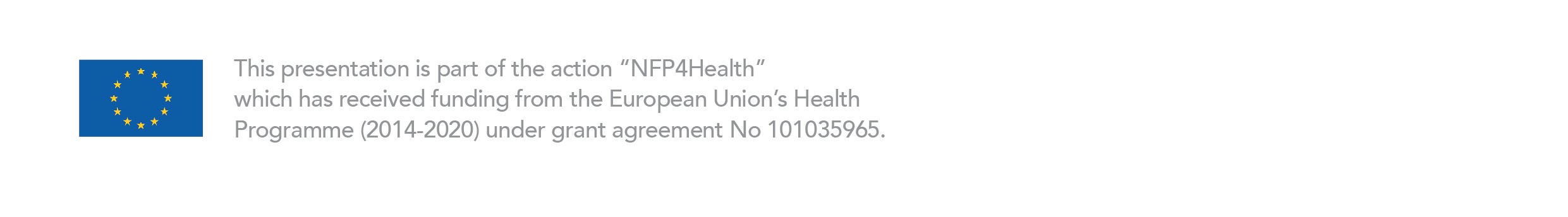 This presentation is part of the action “NFP4Health” which has received funding from the European Union’s Health Programme (2014-2020) under grant agreement No 101035965.
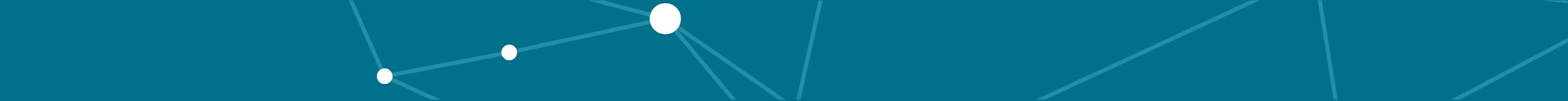 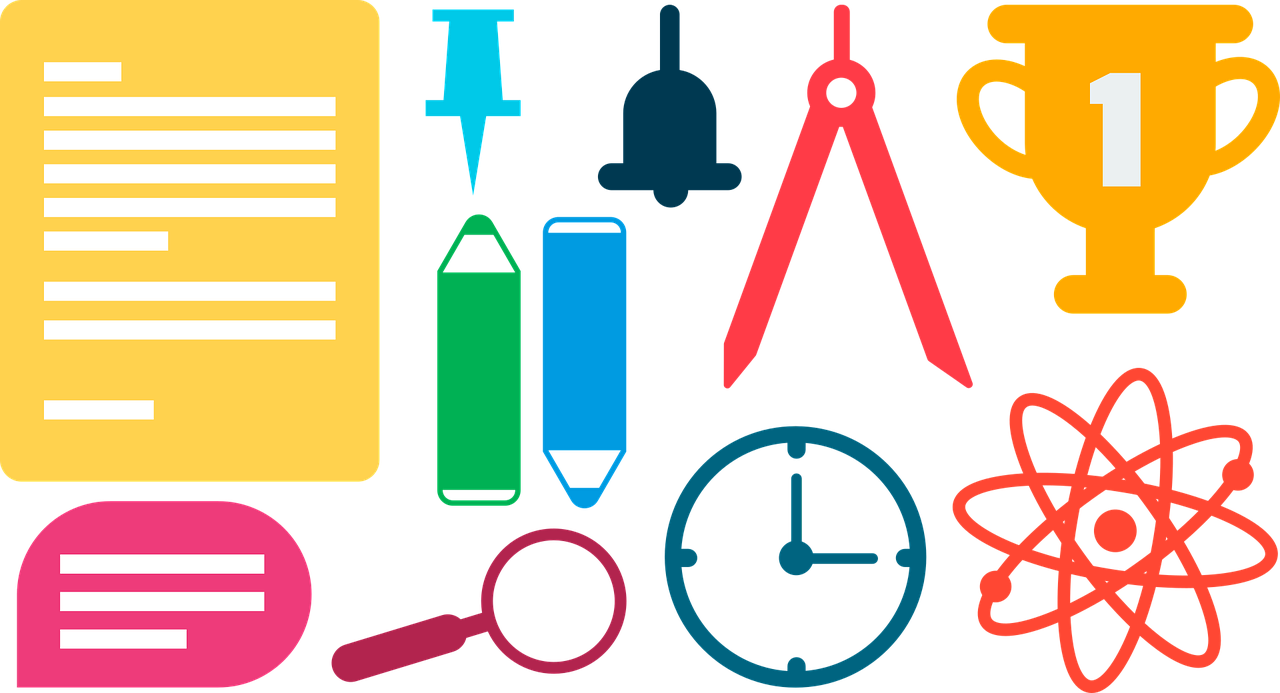 OBJECTIVES
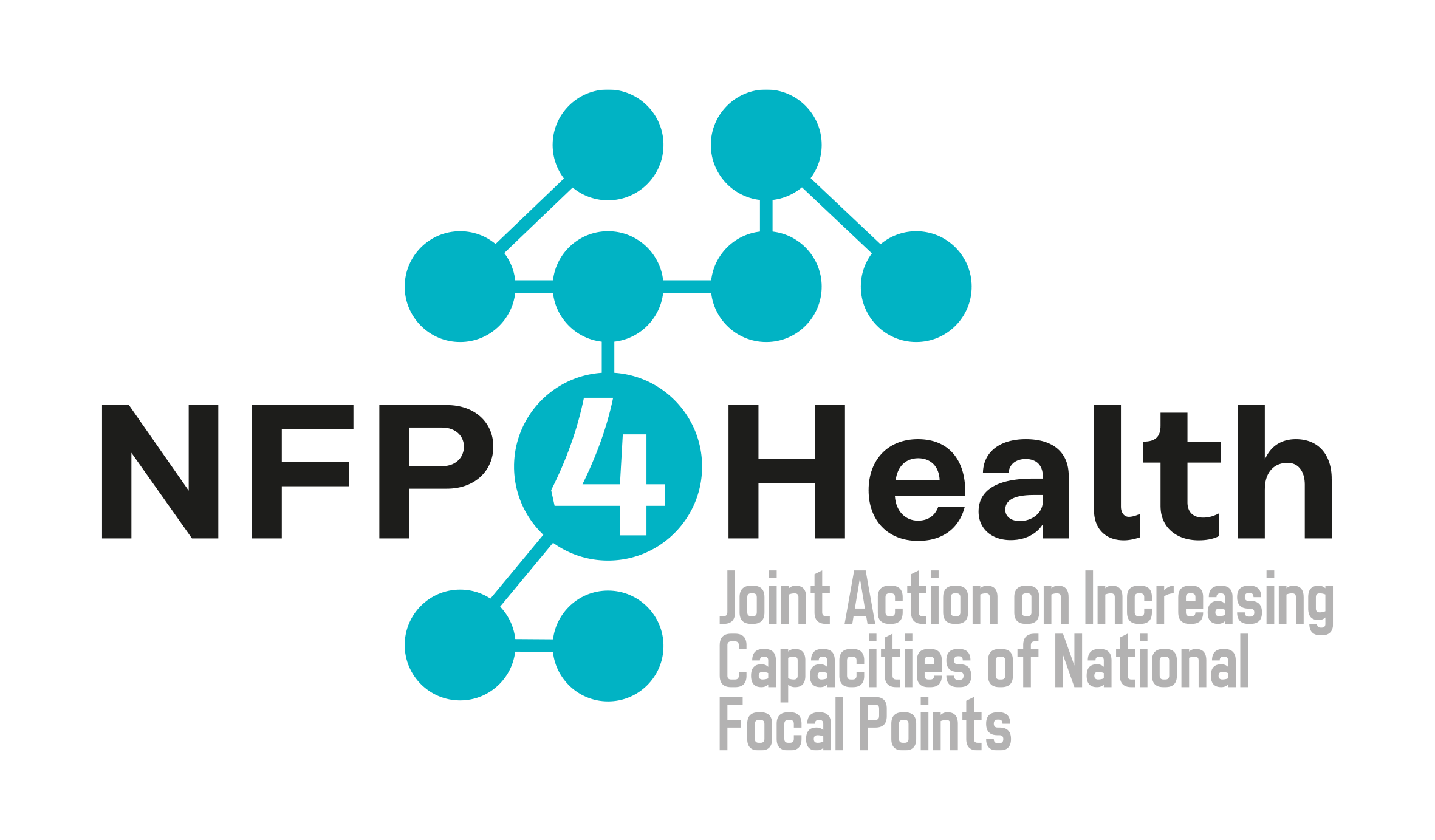 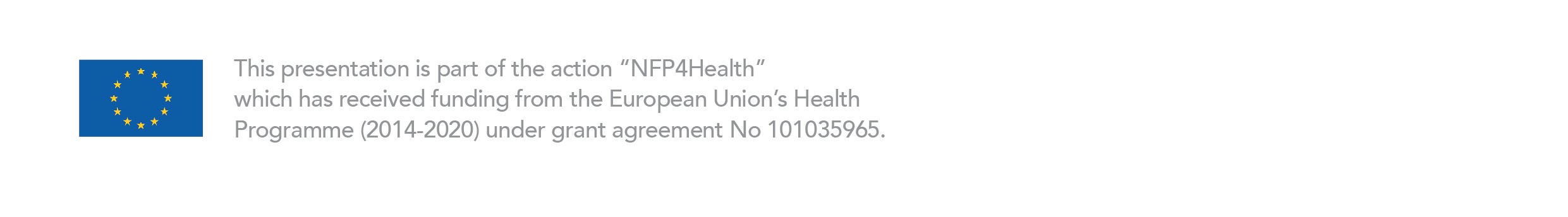 This presentation is part of the action “NFP4Health” which has received funding from the European Union’s Health Programme (2014-2020) under grant agreement No 101035965.
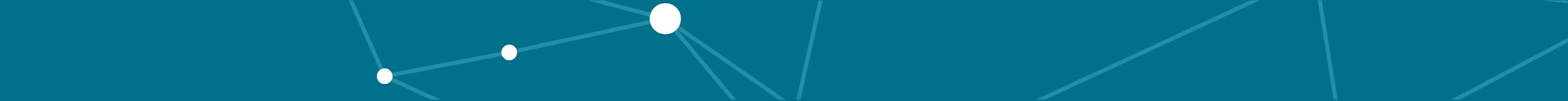 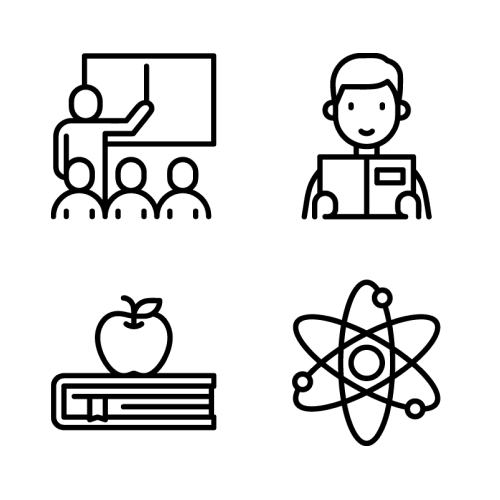 ACTIONS & INSTRUMENTS
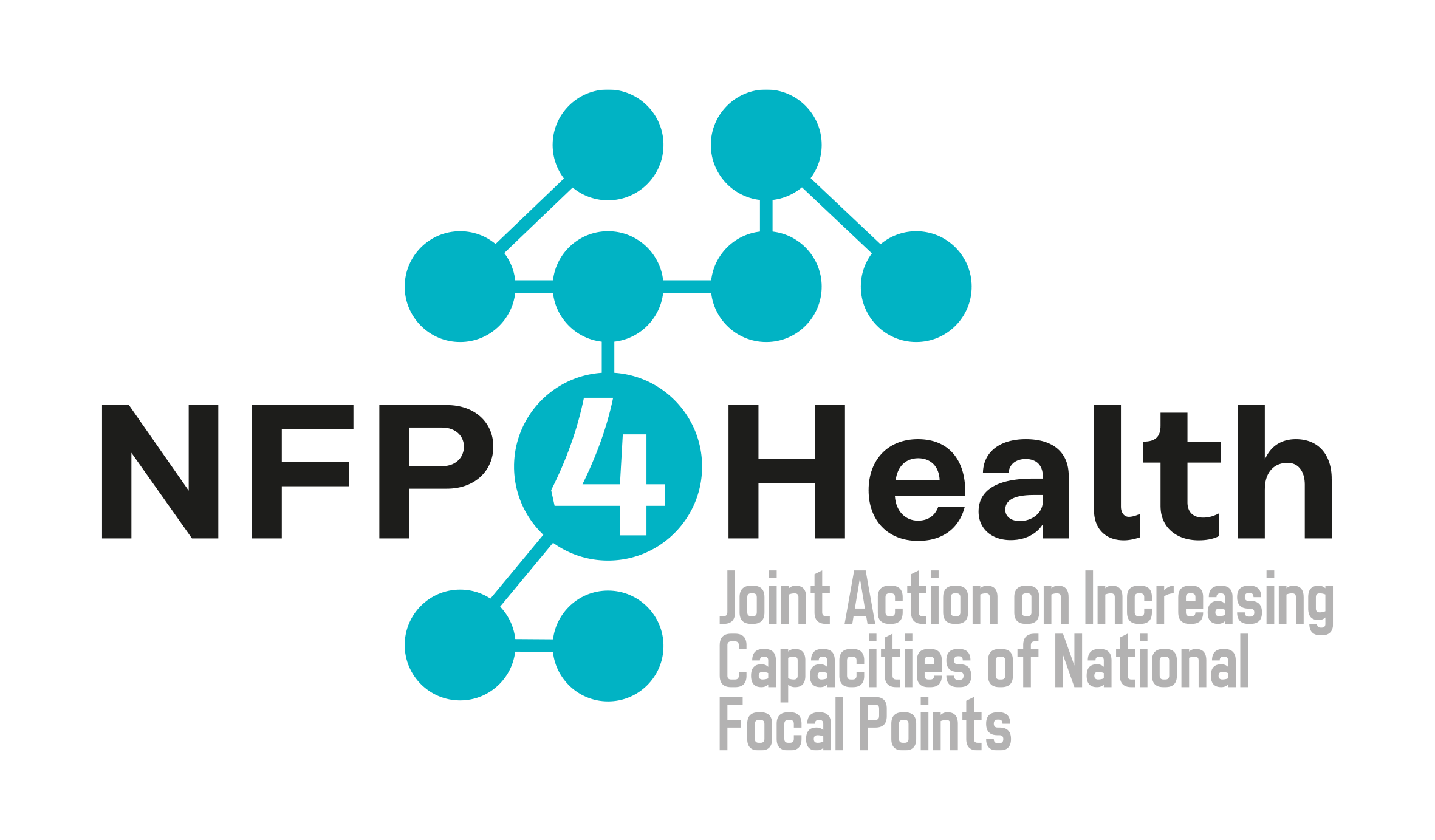 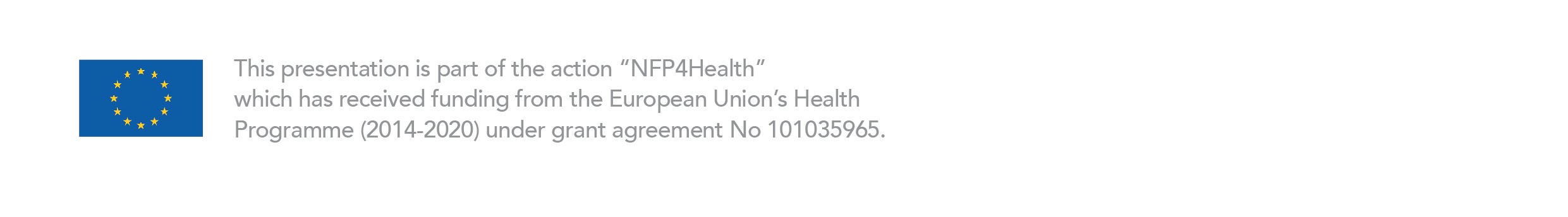 This presentation is part of the action “NFP4Health” which has received funding from the European Union’s Health Programme (2014-2020) under grant agreement No 101035965.
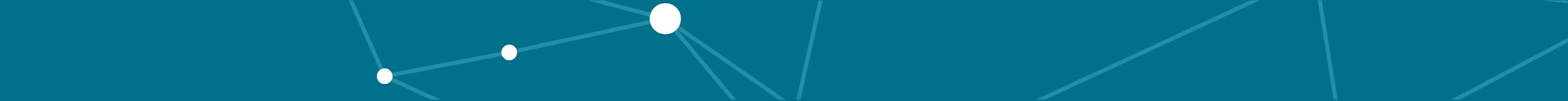 THANK YOU!
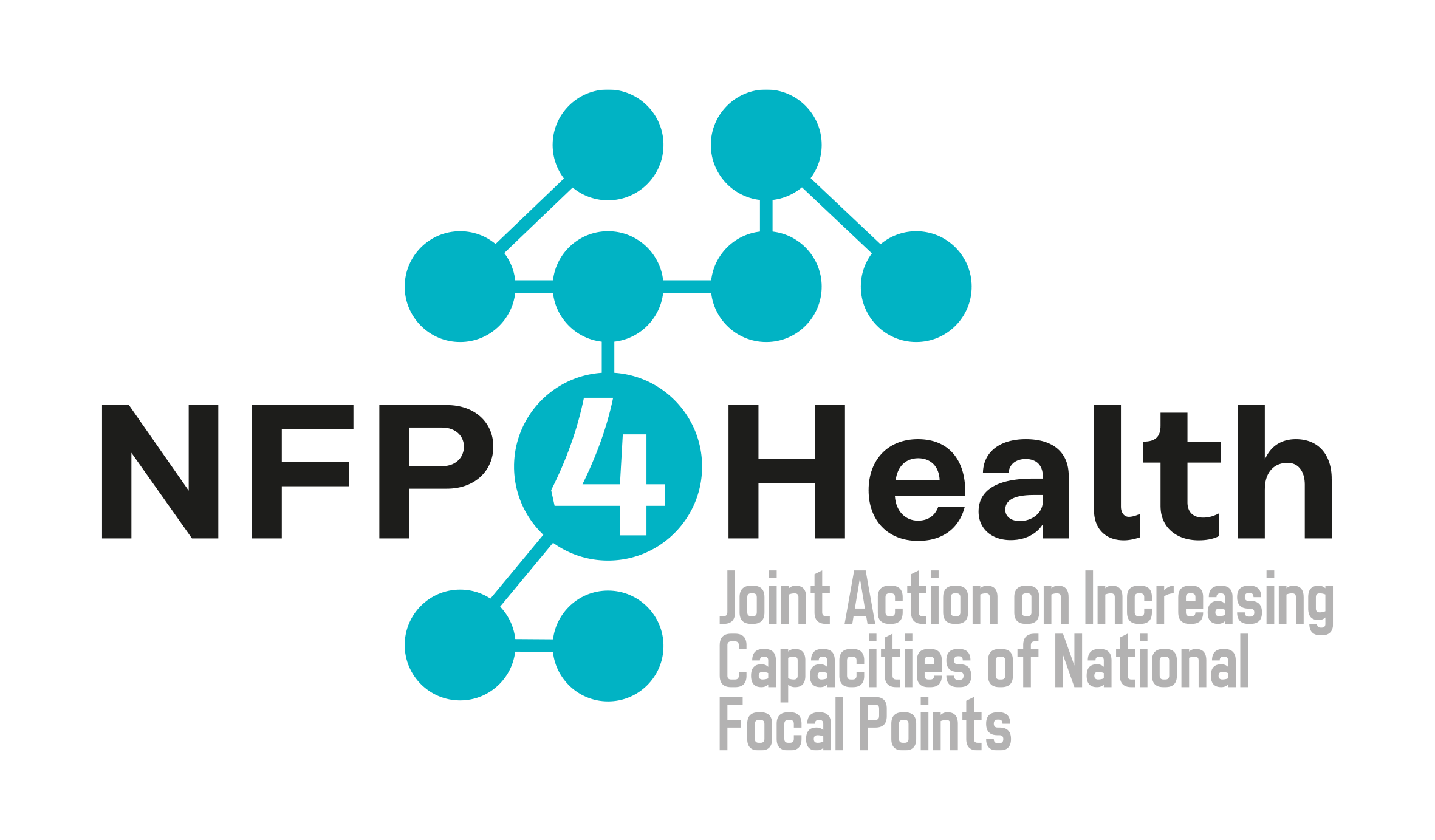 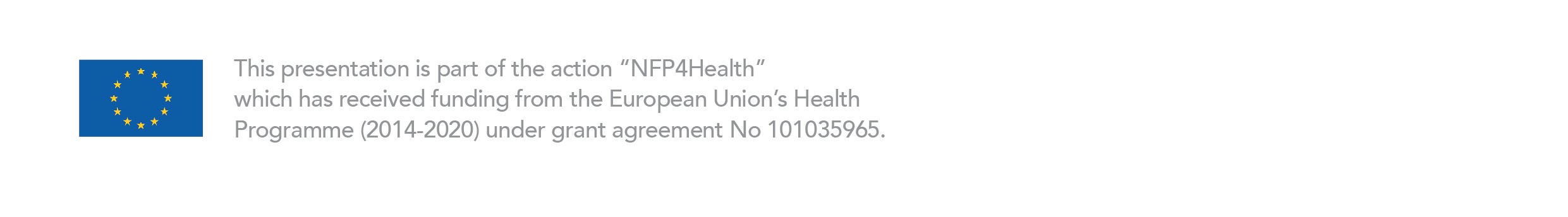 This presentation is part of the action “NFP4Health” which has received funding from the European Union’s Health Programme (2014-2020) under grant agreement No 101035965.